CHÀO ĐÓN CÁC EM ĐẾN VỚI BUỔI HỌC NGÀY HÔM NAY!
KHỞI ĐỘNG
TRÒ CHƠI: Đố bạn
Nhắc lại kiến thức
Giới thiệu khái quát về câu chuyện (tên câu chuyện, tác giả,…) và nêu ấn tượng chung về câu chuyện.
Mở đầu
Kể tóm tắt nội dung câu chuyện.
Thể hiện tình cảm, cảm xúc của em đối với câu chuyện.
Nêu những điều em thích ở câu chuyện.
Triển khai
Khẳng định giá trị của câu chuyện và nhấn mạnh tình cảm, cảm xúc của em.
Kết thúc
Bài 23: Giới thiệu sách Dế mèn phiêu lưu kí
TIẾT 4 – VIẾT: VIẾT ĐOẠN VĂN THỂ HIỆN TÌNH CẢM, CẢM XÚC VỀ MỘT CÂU CHUYỆN.
NỘI DUNG BÀI HỌC
Hoạt động 1
Thực hành viết đoạn văn
Hoạt động 2
Đọc soát và chỉnh sửa
Đề bài
Viết đoạn văn thể hiện tình cảm, cảm xúc về một câu chuyện em đã đọc, đã nghe.
Bài tập 1
Dựa vào các ý đã tìm được trong hoạt động Viết ở Bài 22, viết đoạn văn theo yêu cầu của đề bài.
Hướng dẫn
Giới thiệu khái quát về câu chuyện (tên câu chuyện, tác giả,…) và nêu ấn tượng chung về câu chuyện.
Mở đầu
Kể tóm tắt nội dung câu chuyện.
Thể hiện tình cảm, cảm xúc của em đối với câu chuyện.
Nêu những điều em thích ở câu chuyện.
Triển khai
Khẳng định giá trị của câu chuyện và nhấn mạnh tình cảm, cảm xúc của em.
Kết thúc
Hướng dẫn đọc và chỉnh sửa bài văn
Cách sắp xếp các ý trong đoạn văn.
Cách tóm tắt câu chuyện.
Cách nêu những điều em yêu thích ở câu chuyện.
Cách sử dụng từ ngữ, câu văn nêu tình cảm, cảm xúc.
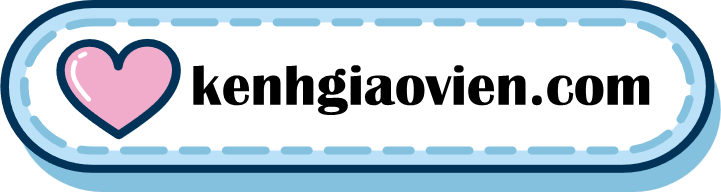 VẬN DỤNG
Thảo luận nhóm
Tìm đọc truyện Dế Mèn phiêu lưu kí của nhà văn Tô Hoài. Chia sẻ với người thân suy nghĩ của em về nhân vật Dế Mèn.
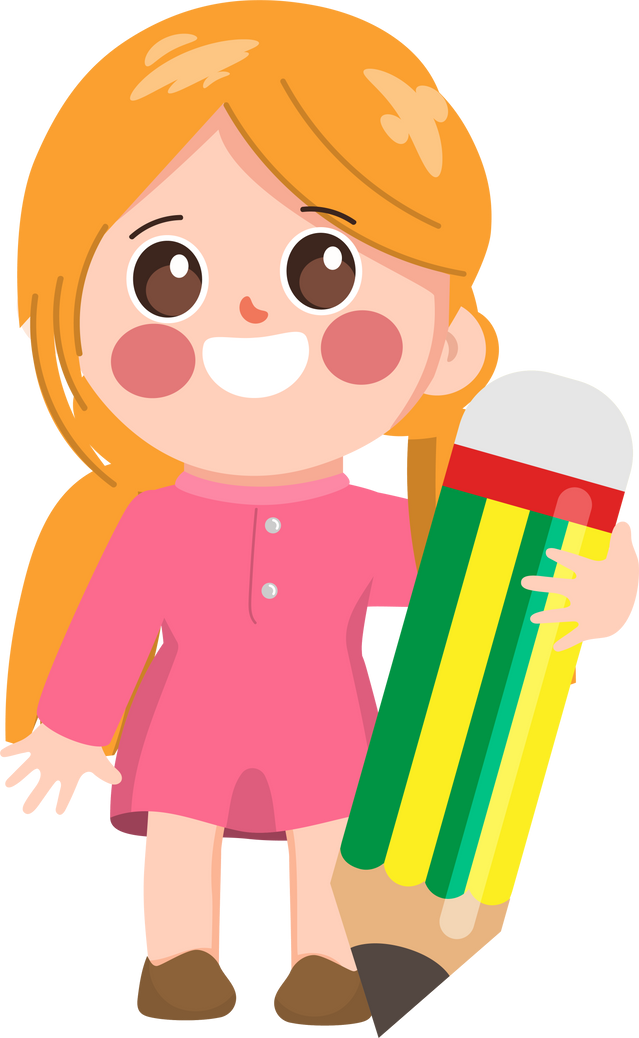 Gợi ý
Em rất thích cuốn sách “Dế Mèn phiêu lưu kí” của nhà văn Tô Hoài. Trong truyện, em vô cùng ấn tượng với nhân vật Dế Mèn. Tác giả đã miêu tả Dế Mèn thật sinh động. Một chàng dế cường tráng với thân hình khỏe mạnh. Nhưng Dế Mèn lại có tính kiêu ngạo. Vì vậy, Dế đã phải nhân bài học thích đáng. Từ đó, Dế Mèn đã thay đổi, cùng với Dế Trũi có một chuyến phiêu lưu kì thú. Em đã học được nhiều bài học từ nhân vật này. Em rất yêu mến nhân vật Dế Mèn.
CỦNG CỐ, DẶN DÒ
Ôn tập kiến thức đã học
Chia sẻ với người thân về bài học
Đọc và chuẩn bị trước phần Bài đọc Tinh thần học tập của nhà Phi-lít.
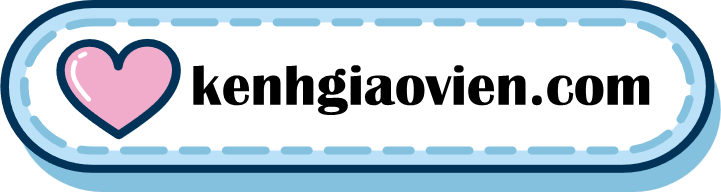 CHÀO TẠM BIỆT VÀ
HẸN GẶP LẠI 
TẤT CẢ CÁC EM!